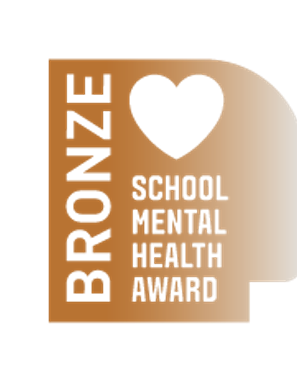 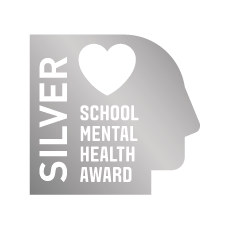 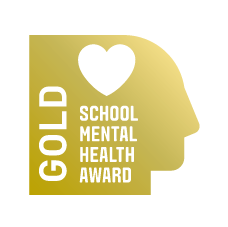 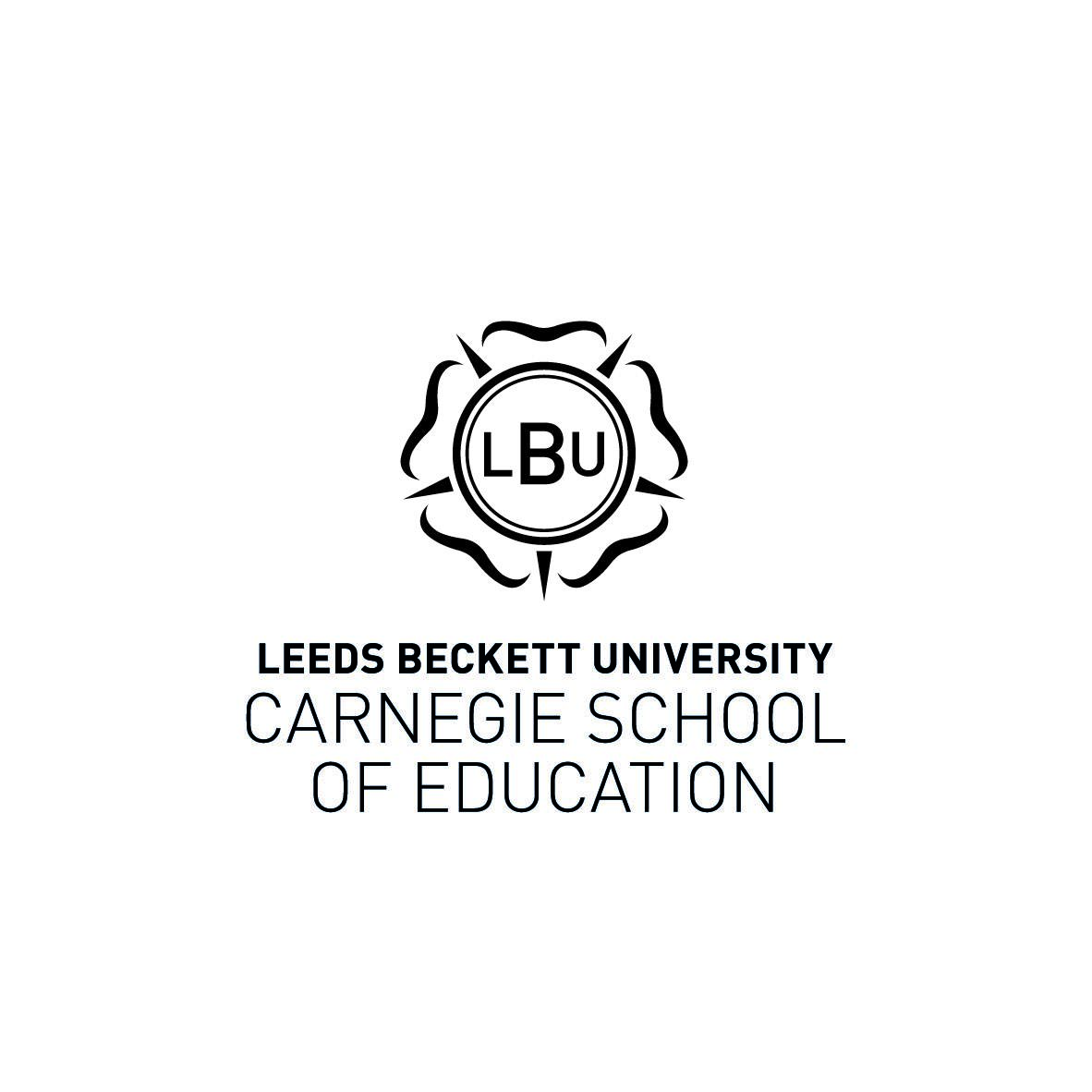 SCHOOL MENTAL HEALTH AWARD
Kate Adams, School Nurse.           St John’s Catholic Specialist School, West Yorkshire.
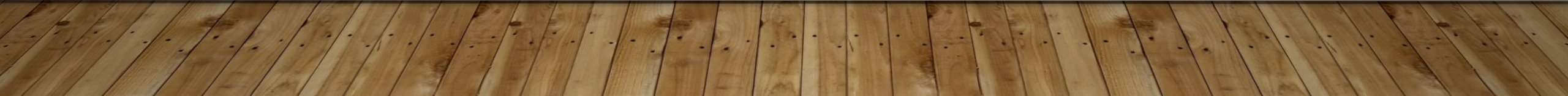 The process
Workbook
Initial self assessment diagnostic
Allocated coach
One year
Gather evidence
Support if required
Final submission
Eight competencies
Leadership and strategy
Organisational structure and culture - staff
Organisational structure ands culture – pupils
Support for staff
Support for pupils
Staff professional development and learning
Working with parents and carers
Working with external services
Our experience
Identified what we did well
Identified what we needed to concentrate on to improve 
Began a cycle of reflection and change
Bought a new team together
Improved our provision
Benefited from award status
How to get started
Check out the flyer at  https://www.leedsbeckett.ac.uk/Carnegie-School-of-Education/Research/Carnegie-Centre-of-Excellence-for-Mental-Health-in-Schools/School-Mental-Health-Award/-/media/3c9b9778ea94451f96d3b3021c4ae995.ashx 
Contact Louise Turner 0113 8126137 
schoolMH@leedsbeckett.ac.uk 
www.leedsbeckett.ac.uk/schoolmh/ 
£395